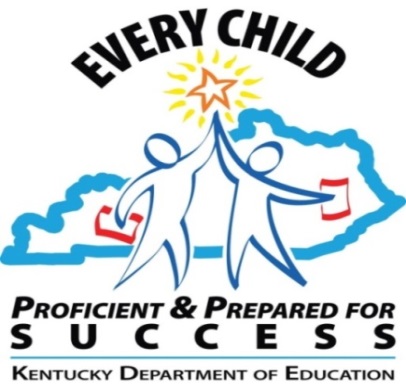 CKEC Social Studies Content Leadership Network
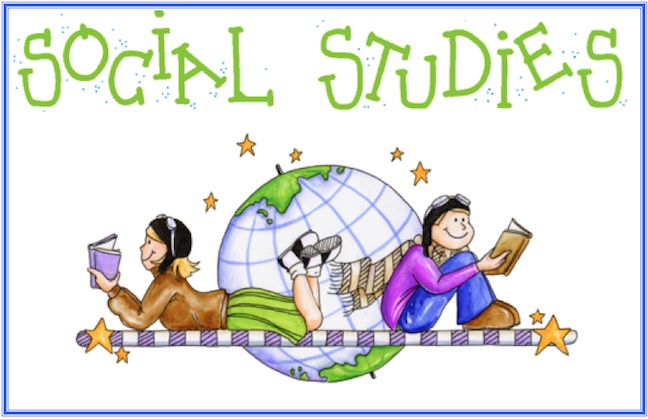 April 21st, 2015
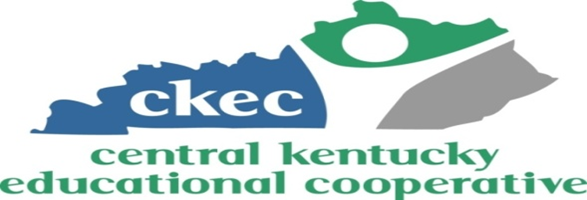 All materials for today’s meeting can be found at
http://www.debbiewaggoner.com/apr-2015-social-studies.html
CKEC Social Studies Facilitation Team
Today’s materials can be accessed at: www.debbiewaggoner.com/apr-2015-social-studies.html
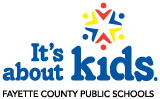 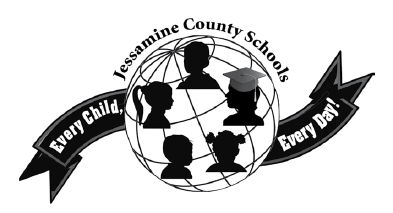 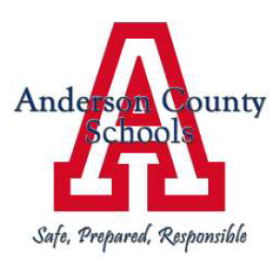 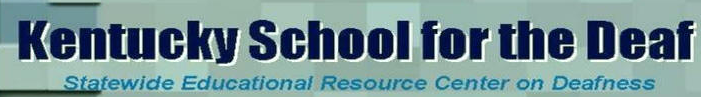 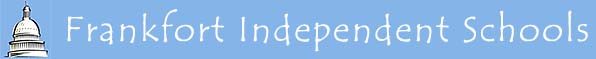 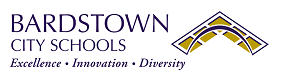 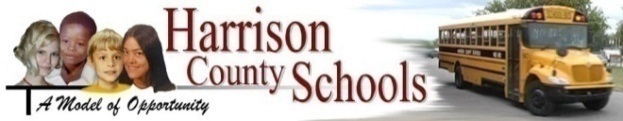 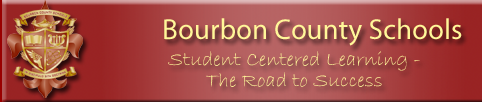 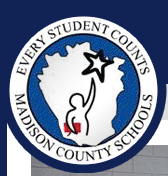 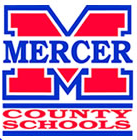 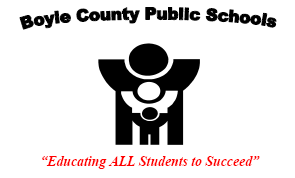 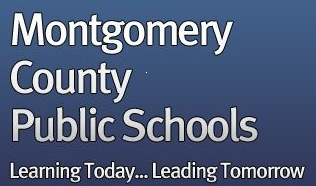 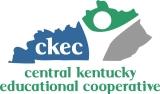 Burgin Independent School
Over 100 years of Excellence
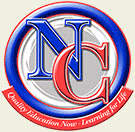 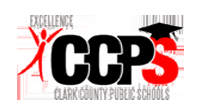 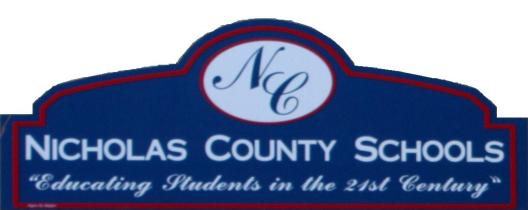 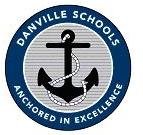 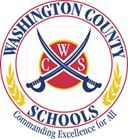 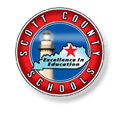 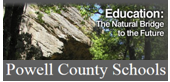 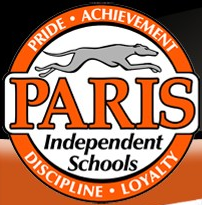 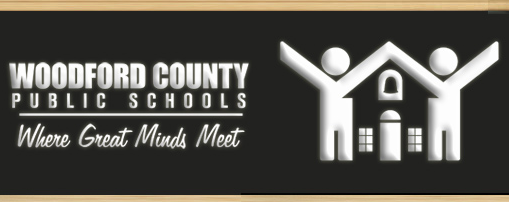 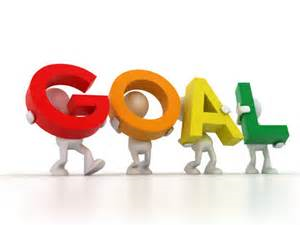 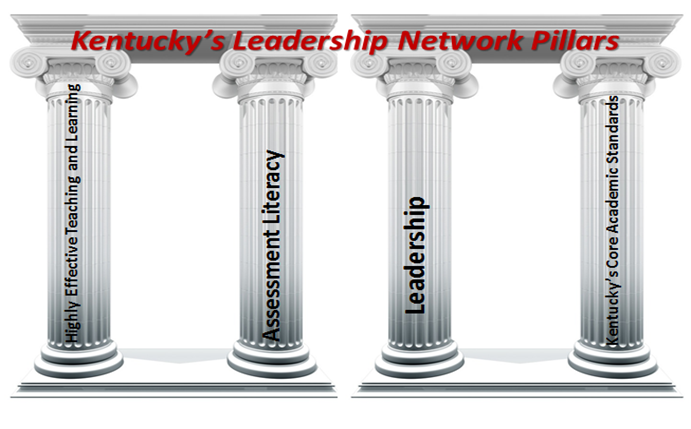 PGES - Professional Growth and Effectiveness System
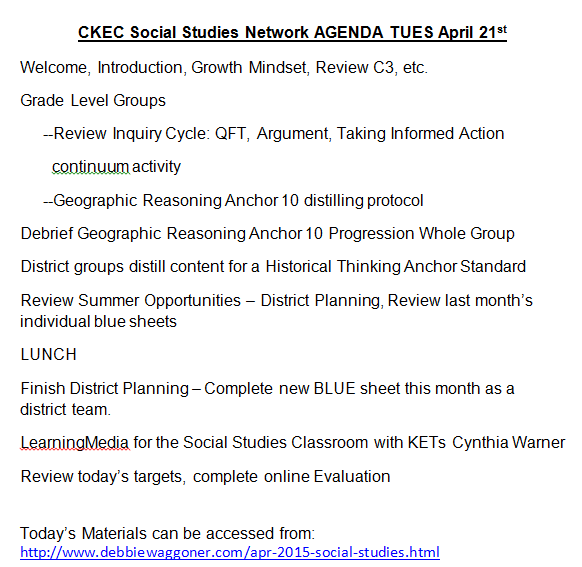 GREEN 
SHEET
Norms:
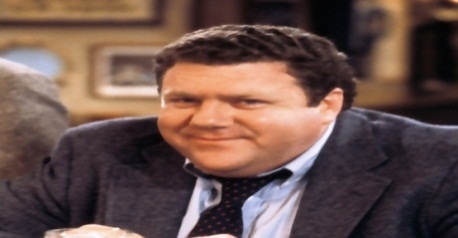 Respect
Cell phone
Engagement
Restrooms
Being Prepared
Side Conversations
Use Technology to enhance your day
Social Studies Network  Meeting    IMPORTANT NOTES
PINK Sheet
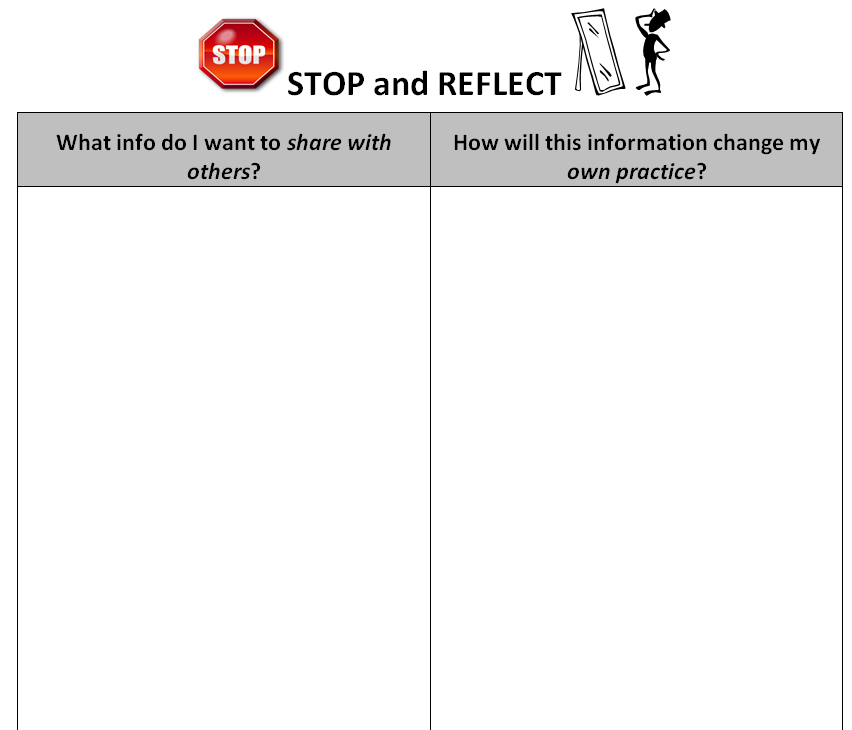 [Speaker Notes: As always, we have your reflection sheet for you to record your thoughts and ideas throughout the meeting. 

(Read  Reflection questions)]
4 pillars connections throughout the day
Back of PINK Sheet
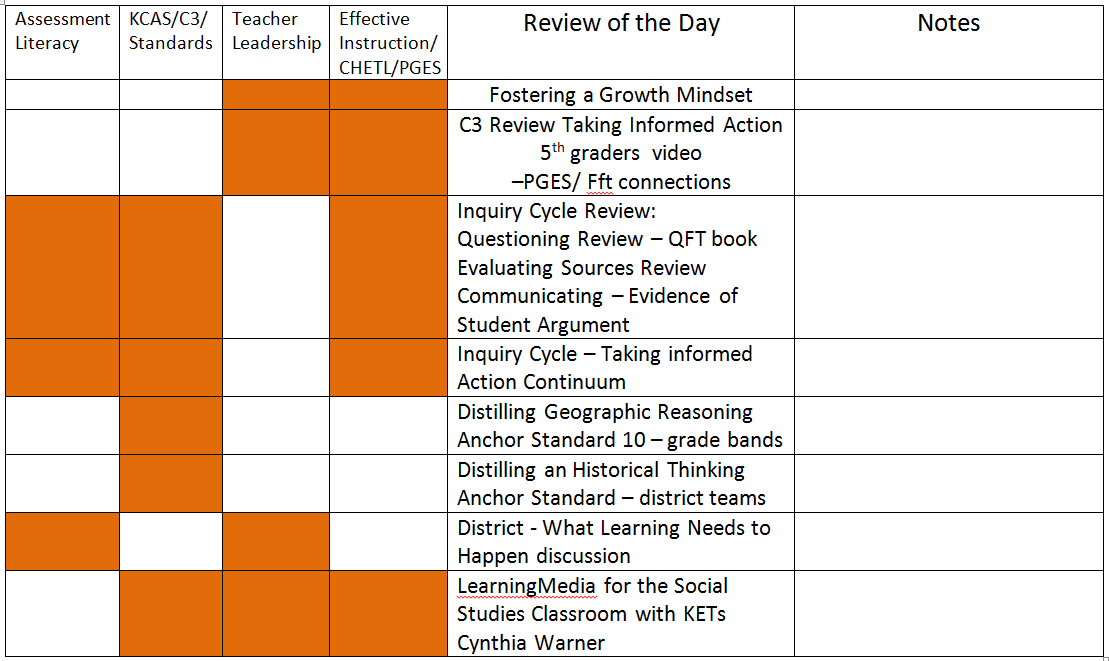 Social Studies Standards Timeline
March 2015
April  2015
Lavender page
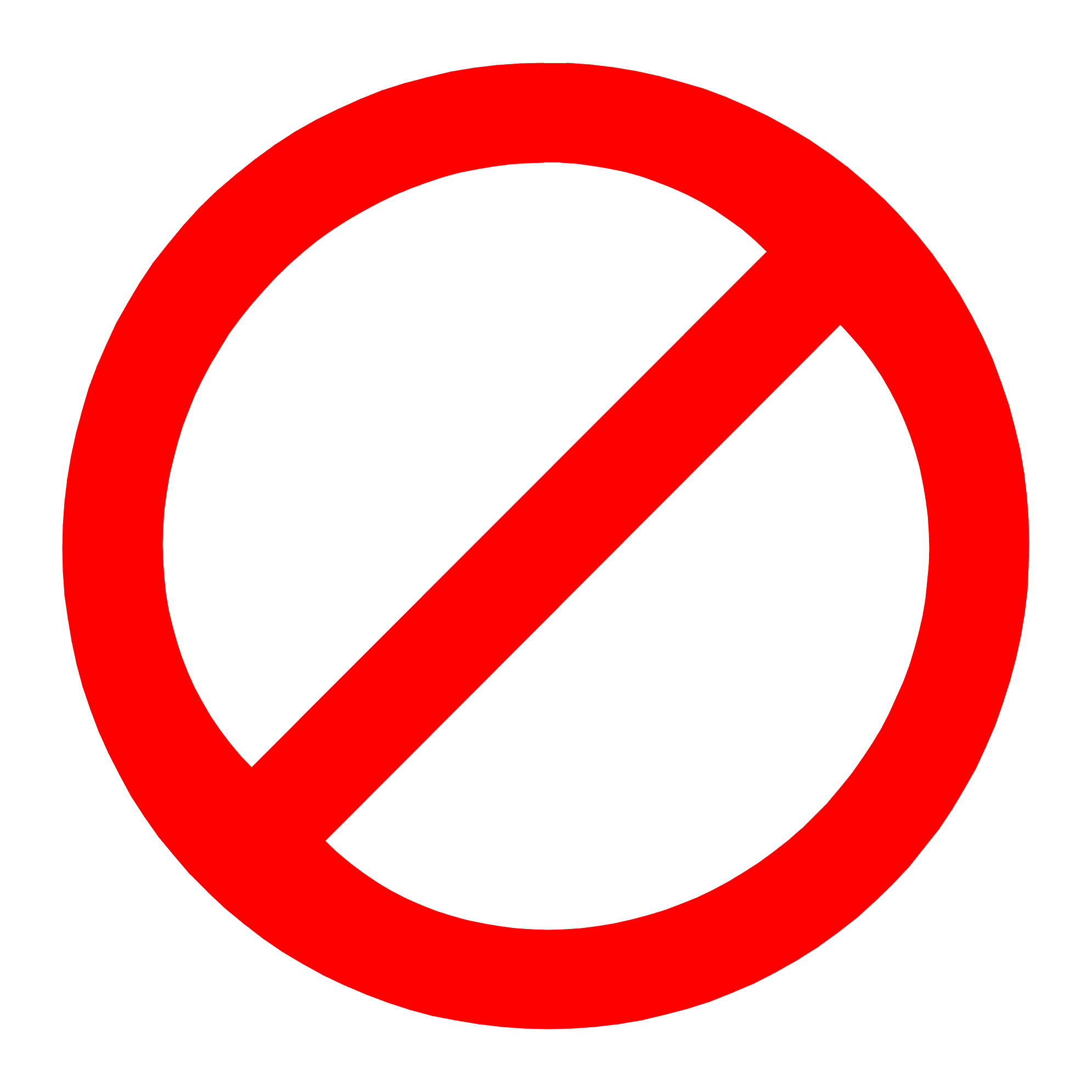 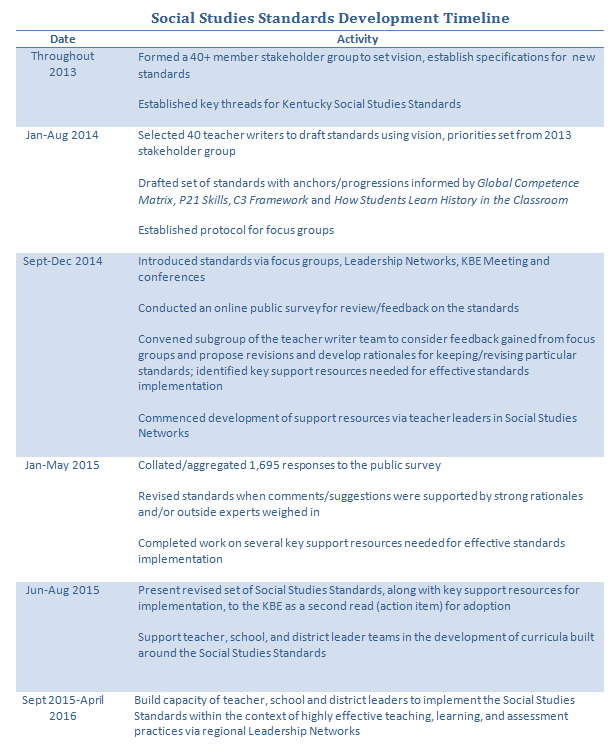 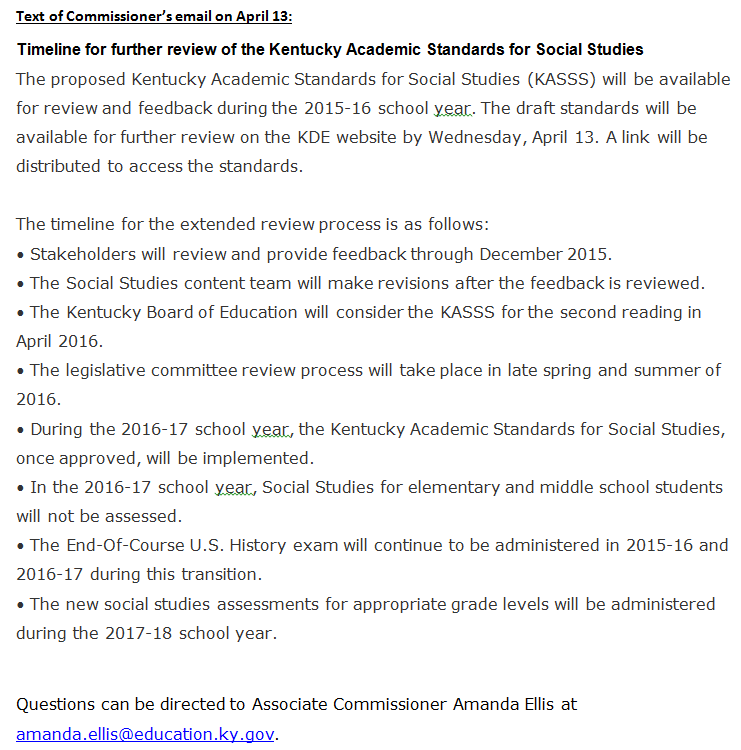 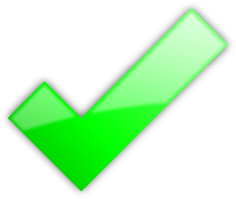 KEY Messages
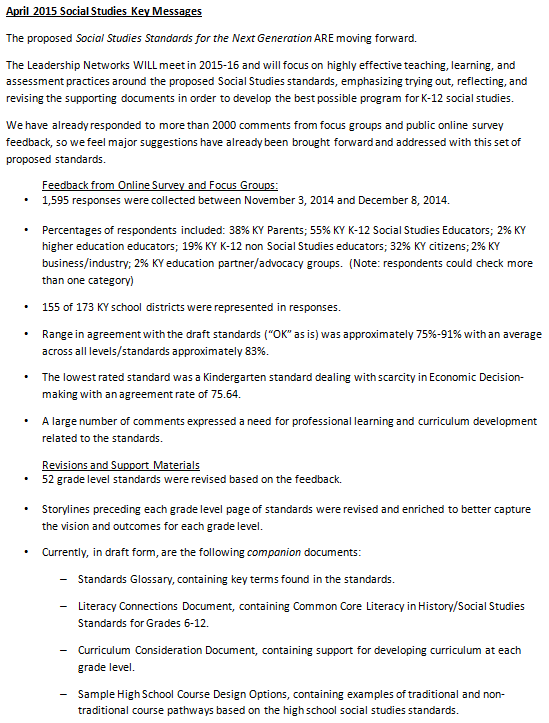 Lavender page
Feedback
Revisions and 
Support Materials
Is your MINDSET FIXED?  Do your students know how to learn from their mistakes?
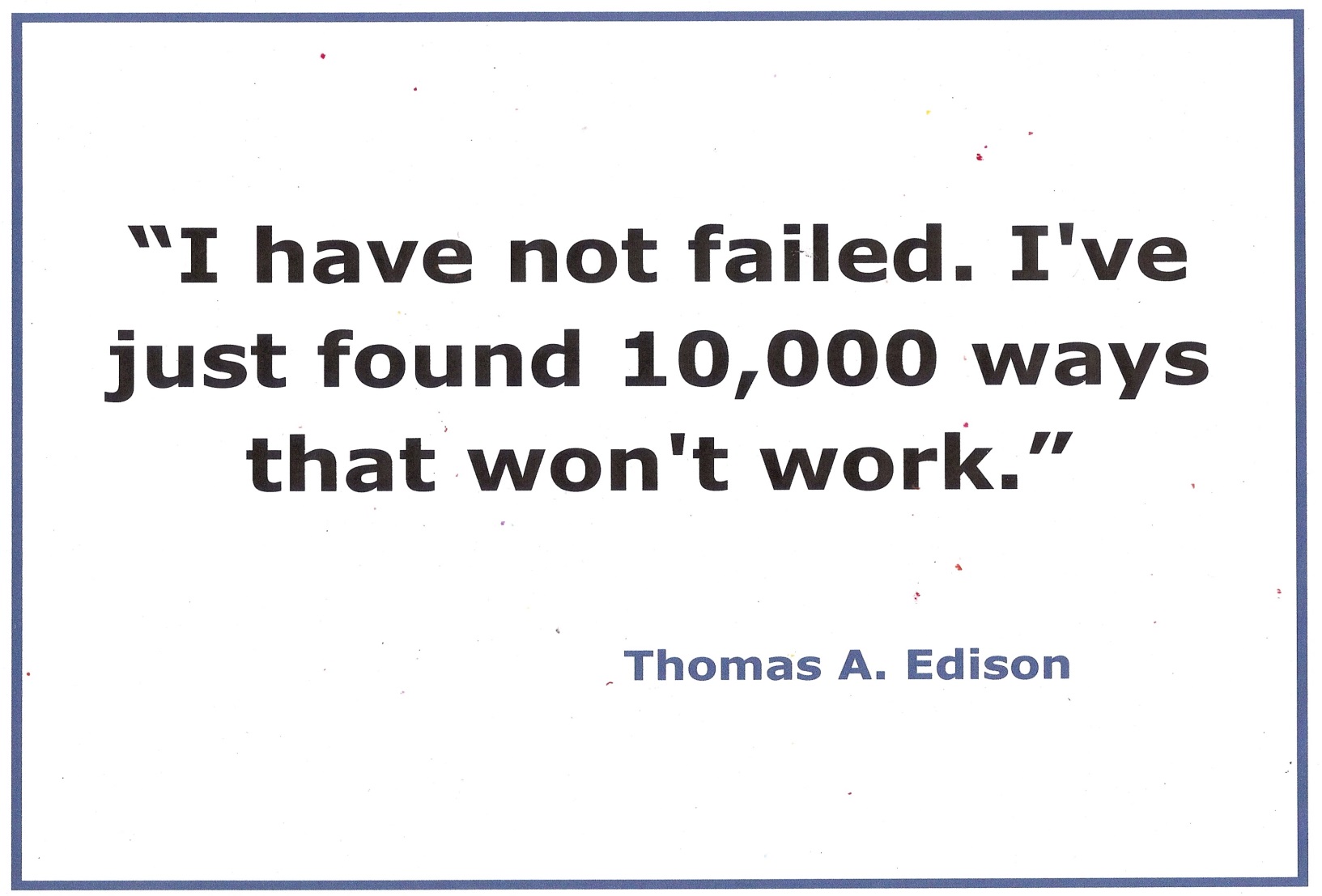 With a partner decide who will read each article on the yellow sheet: 
--Don't Prevent Students' Mistakes, Prepare for Them or
--5 Things You Can Do to Encourage a Growth Mindset in Kids
After reading your article be ready to share in 3-5minutes:

Summarize the main points of the article

Discuss how you plan to use growth mindsets to finish out 
     the year with your students

Discuss how you plan to use growth mindsets this spring
     and summer to work with your social studies colleagues.
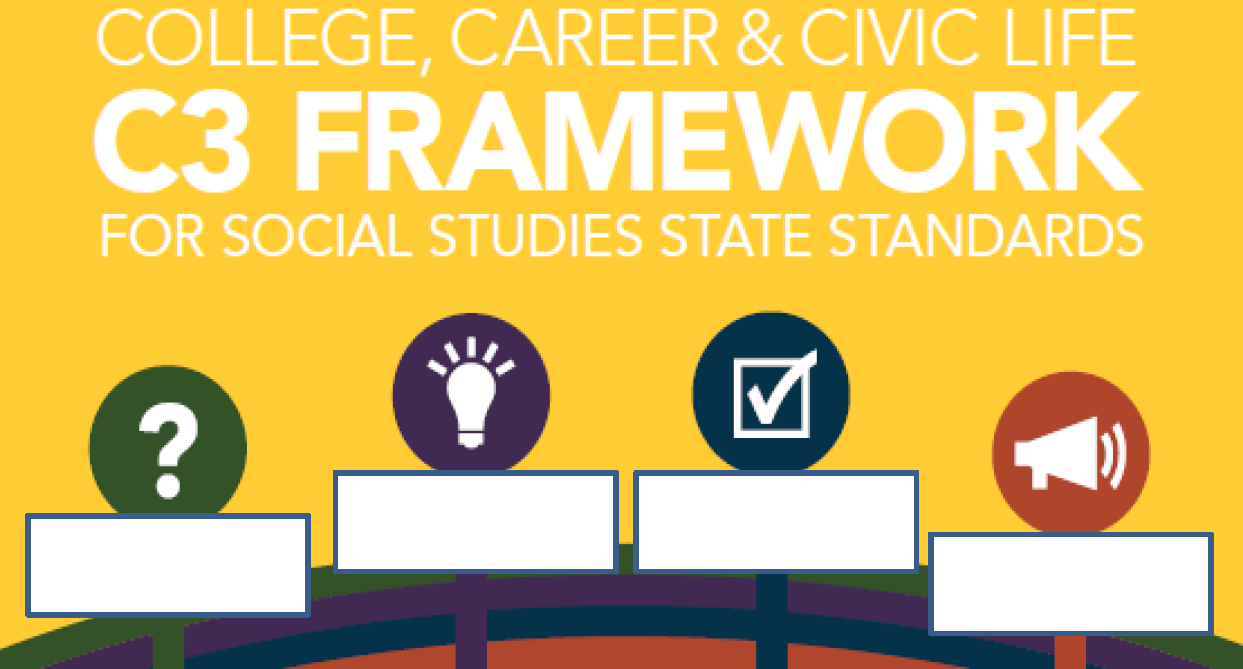 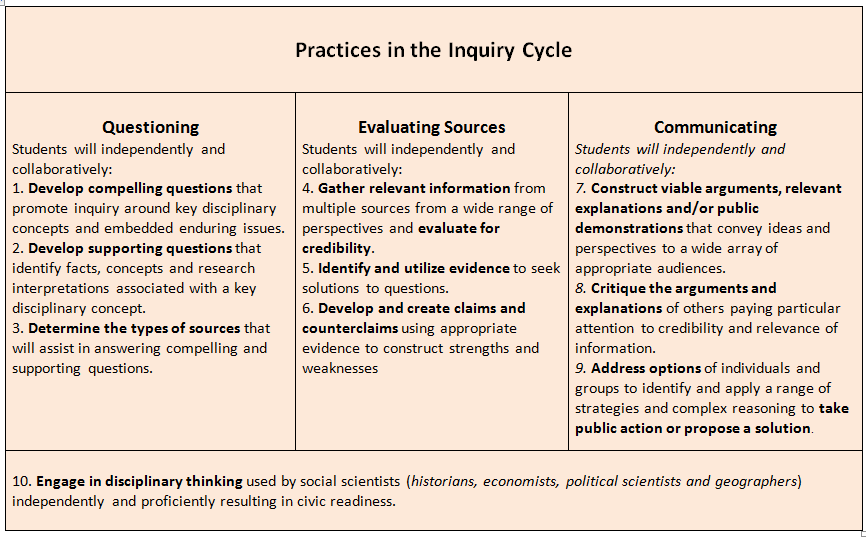 Focus on Inquiry enhances classroom practice…
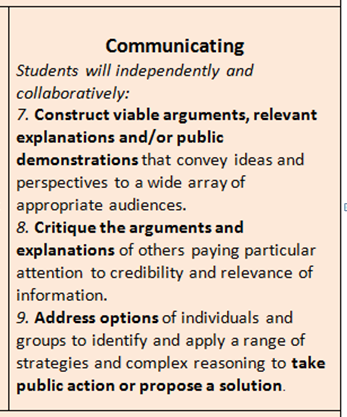 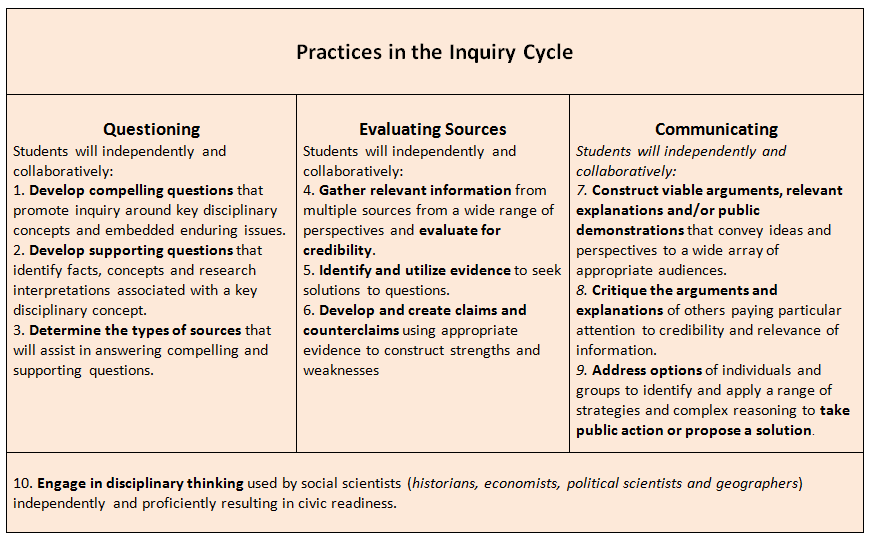 Focus on one page from the Framework for Teaching: 1E, 2B, or 3C while you are watching the video.  Look for evidence in the video  that corresponds to the page you are reviewing.  Make sure all three pages are represented at Your table.  Be ready to discuss the evidence you see after the video.
Taking Informed Action
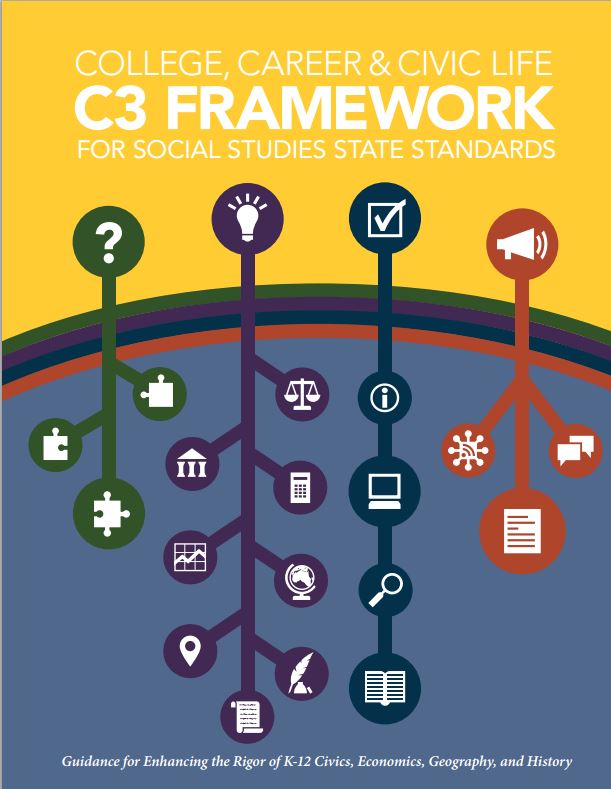 http://youtu.be/ZcYc8o3b4XI
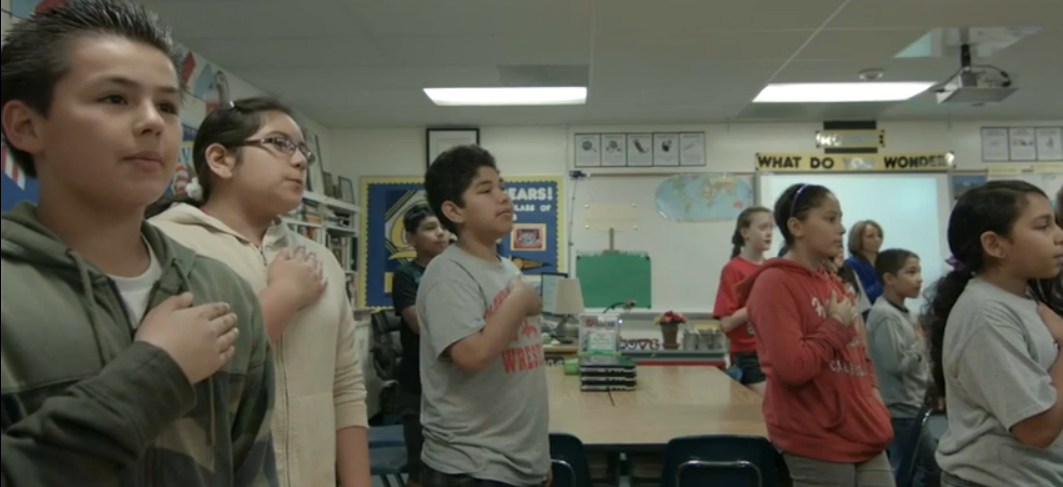 Connecting to CHETL/PGES/Framework for Teaching
[Speaker Notes: http://youtu.be/ZcYc8o3b4XI]
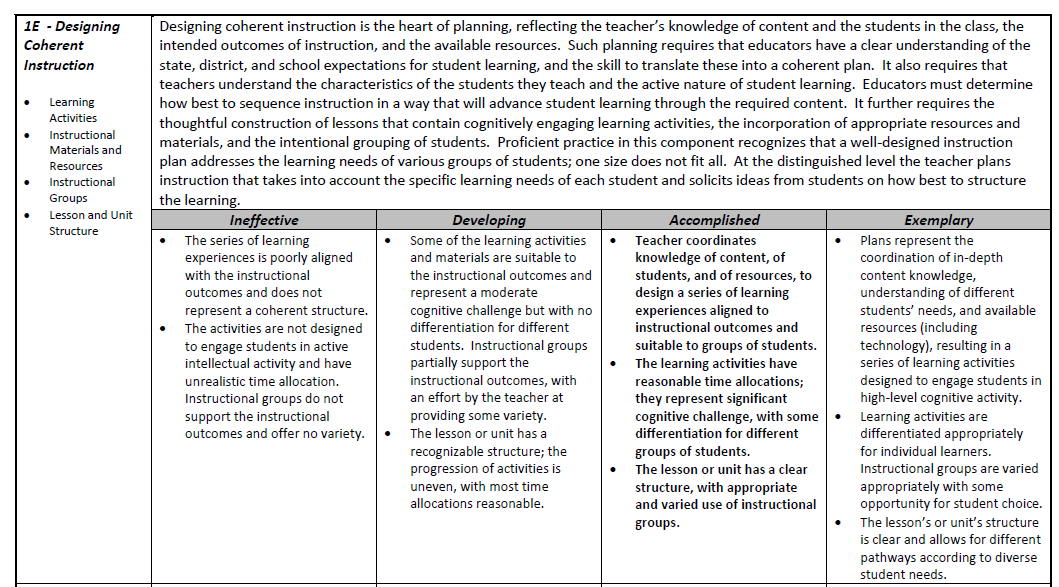 1E Designing Coherent Instruction
Focus on one page from the Framework for Teaching: 1E, 2B, or 3C while you are watching the video.  Look for evidence in the video  that corresponds to the page you are reviewing.  Make sure all three pages are represented at Your table.  Be ready to discuss the evidence you see after the video.
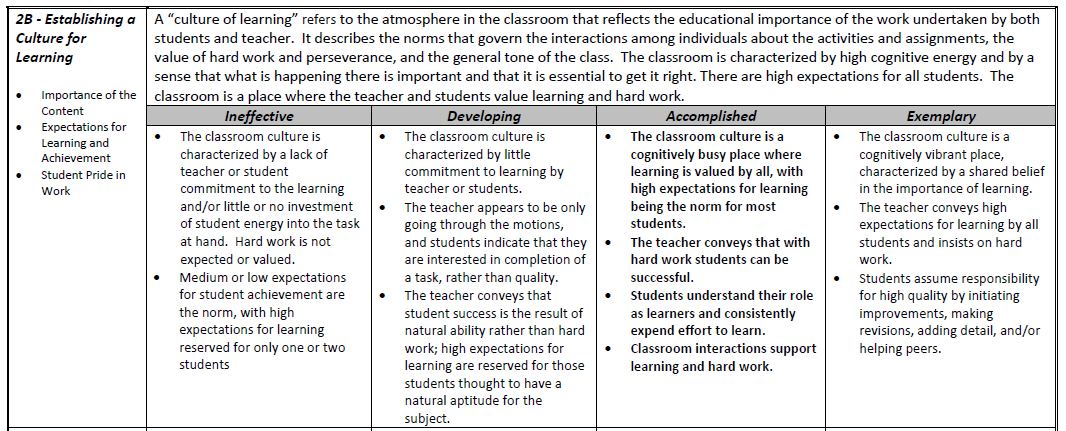 2B – Establishing a Culture for Learning
Focus on one page from the Framework for Teaching: 1E, 2B, or 3C while you are watching the video.  Look for evidence in the video  that corresponds to the page you are reviewing.  Make sure all three pages are represented at Your table.  Be ready to discuss the evidence you see after the video.
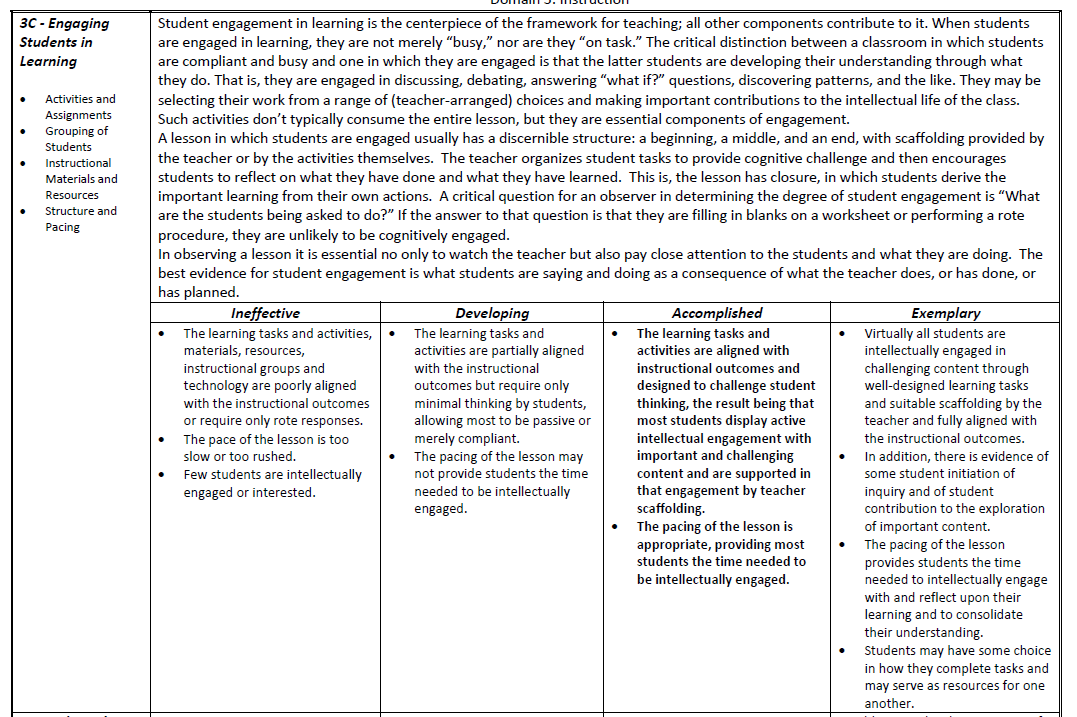 3C – Engaging Students in Learning
Focus on one page from the Framework for Teaching: 1E, 2B, or 3C while you are watching the video.  Look for evidence in the video  that corresponds to the page you are reviewing.  Make sure all three pages are represented at Your table.  Be ready to discuss the evidence you see after the video.
In your grade level group rooms
--Review Inquiry Cycle: 
QFT, Evaluating Sources, Argument, and
--Complete the Taking Informed Action continuum activity
--Distill the Content for Geographic Reasoning Anchor 10 for your grade band
Grade Level Groups –
Focus on Inquiry enhances classroom practice…
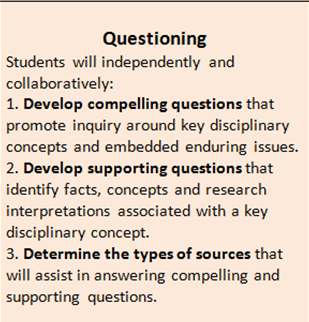 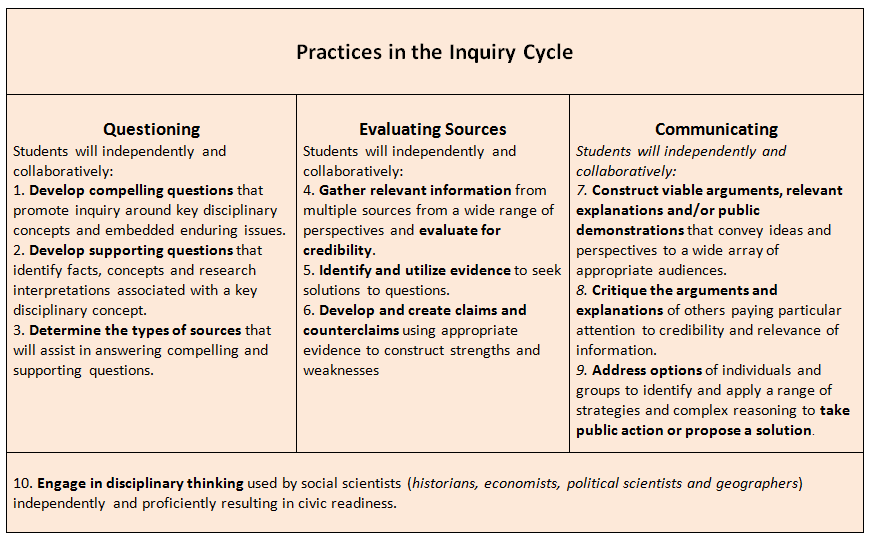 Grade Level Groups –
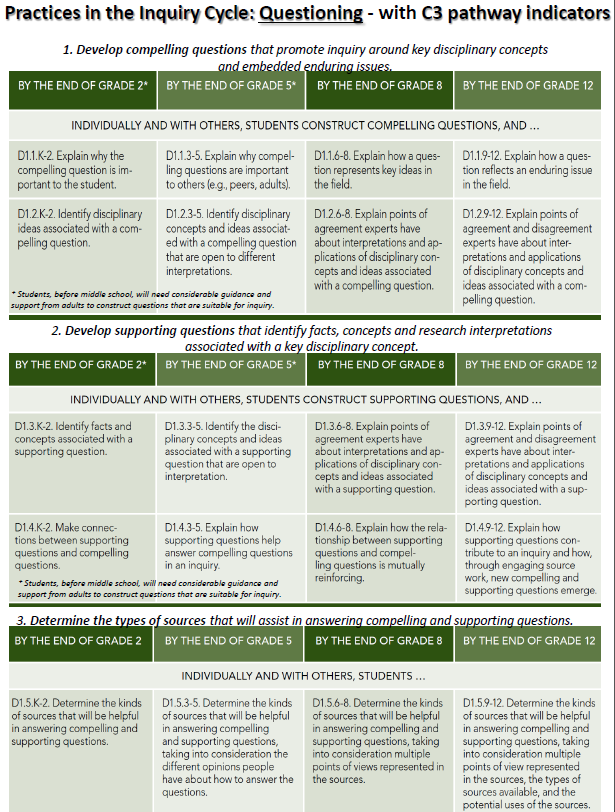 Defensible Evidence of Inquiry Standards 1-3
Have you had your own students
develop their own questions?
How have you used the QFT to 
help with this process?
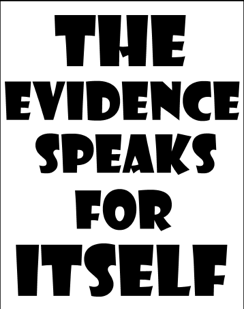 Grade Level Groups –
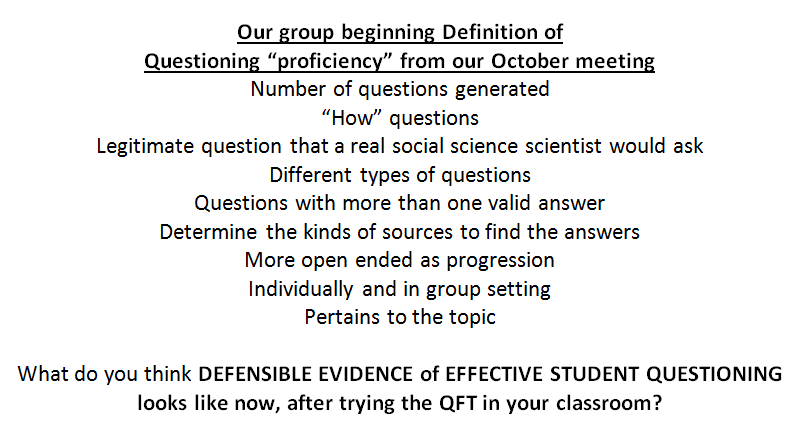 Grade Level Groups –
Focus on Inquiry enhances classroom practice…
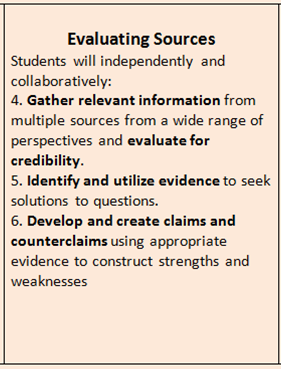 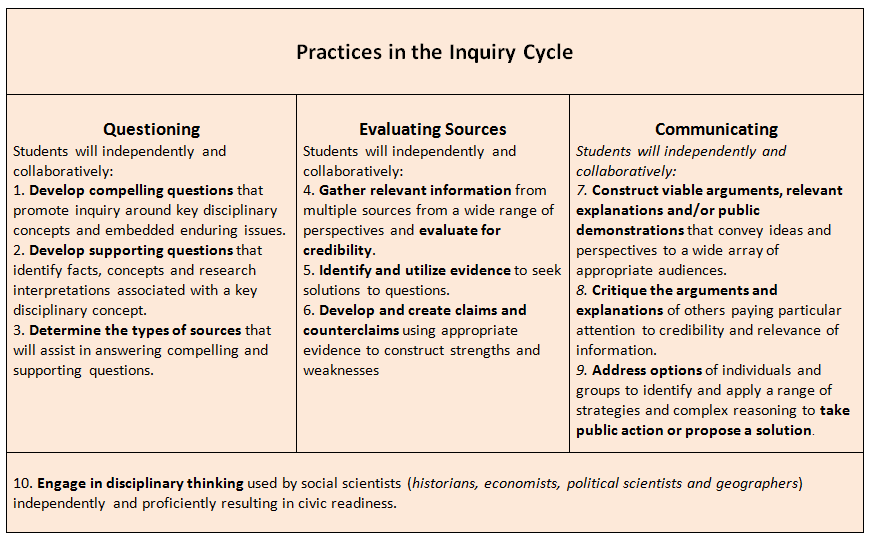 Grade Level Groups –
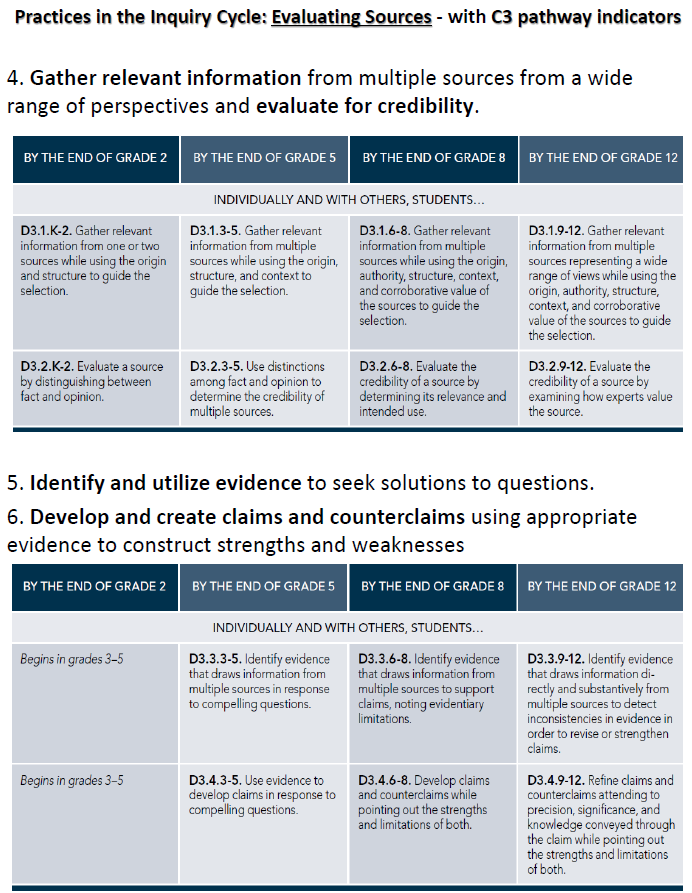 DEFENSIBLE EVIDENCE of Inquiry Standards 4-6
or have you observed in your students?
How have you had your own 
Students evaluate sources and 
create claims?
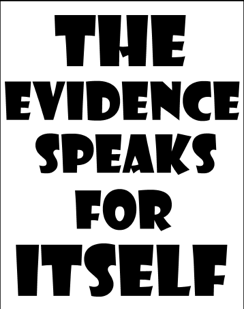 Grade Level Groups –
proficient level of “evaluating sources”
Identify the context written or spoken
Point out any bias in the document
Recognize the purpose
Actually be able to read and/or understand the document
Be able to compare and contrast
Using multiple sources as evidence not just one source
Gather their own sources (depends on grade level) or choose the best sources among a selection of sources
Credibility of the source – primary or secondary source
Grade Level Groups –
Focus on Inquiry enhances classroom practice…
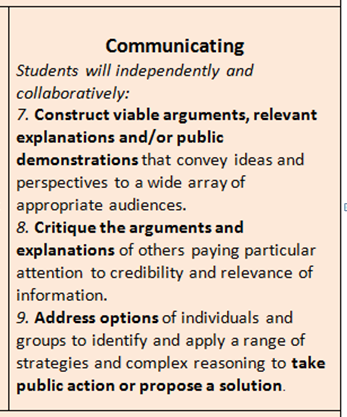 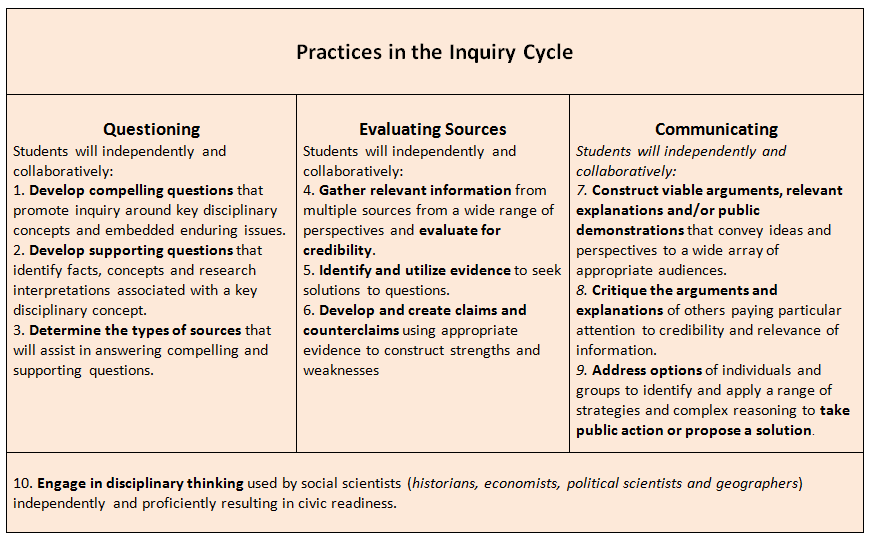 Grade Level Groups –
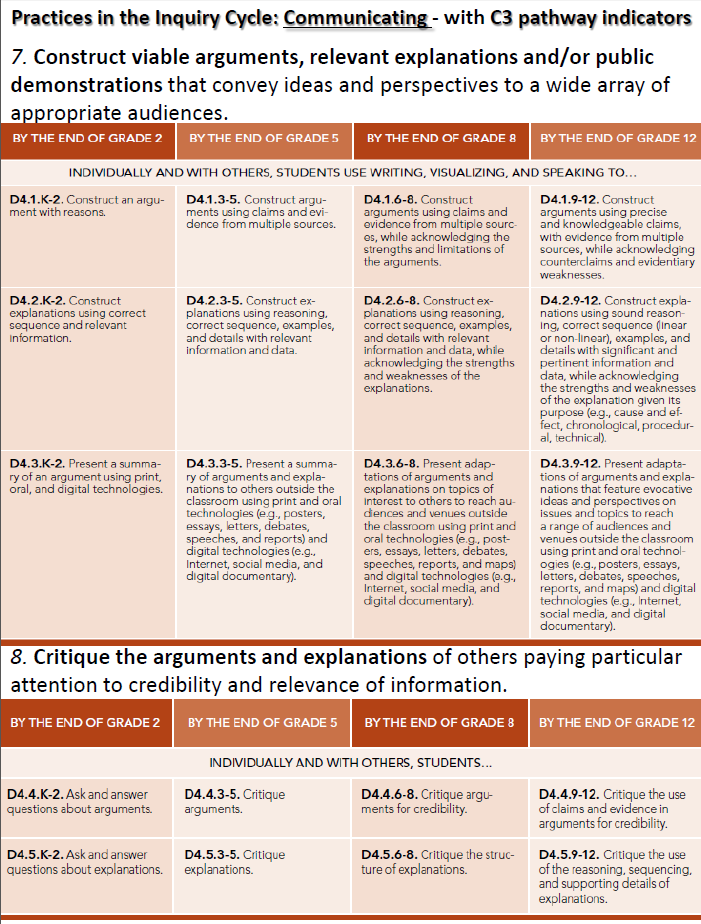 Defining Defensible Evidence: Mastery of Communicating -
Constructing Viable Arguments and Critiquing Arguments of Others – Inquiry Standards 7-8
What evidence of 
argumentation did you find 
in your own students’ work?
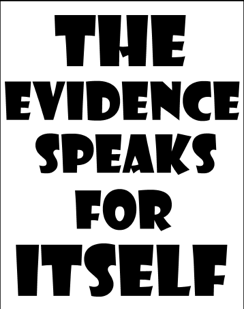 Grade Level Groups –
Mastery of Communicating -Constructing Viable Arguments and Critiquing Arguments of Others
Is the argument evidence based 
Referring to support for their argument as their evidence
Incorporating content vocabulary reflects content understanding
Clear statement of argument 
Document based questions are an example
Recognizing and refuting the counter claim
Grade Level Groups –
Focus on Inquiry enhances classroom practice…
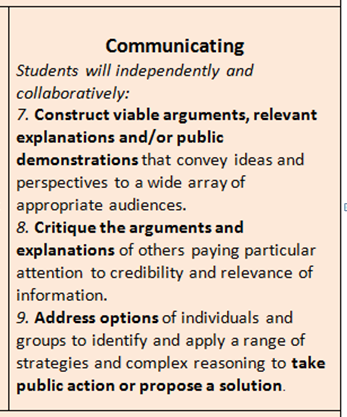 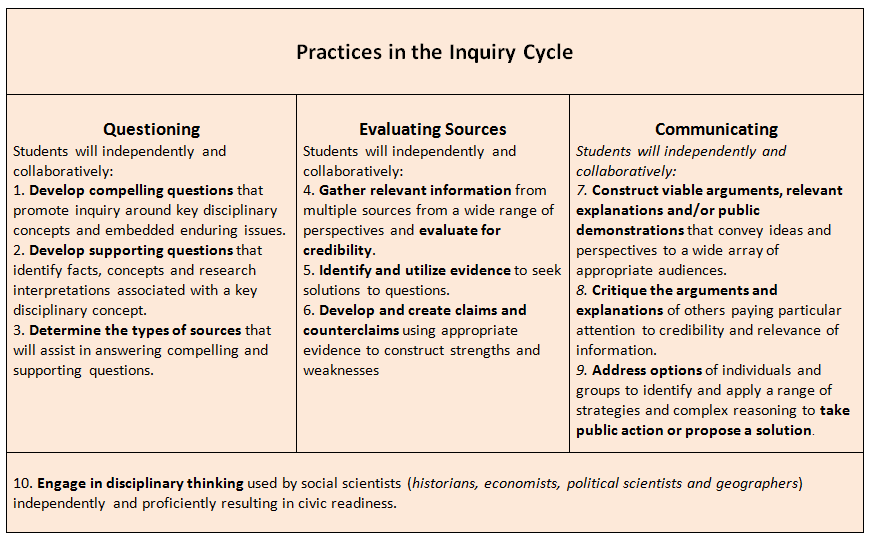 Grade Level Groups –
Taking Informed Action
The Inquiry Cycle concludes with Taking Informed Action.

Action can come in many forms and require varying degrees of complexity.

There is no right way. What’s most important is that students have opportunities to act on their learning.
Grade Level Groups –
Continuum
Assuming “organize a rally” is most complex and “create a poster and hang it in a public space” is least complex, work as a group to place the different examples of Taking Informed Action along a continuum of complexity.
As you discuss, if you feel other examples should be the ends of the continuum, feel free to rearrange
This was originally presented at the New York Council for Social Studies Conference. Thanks to Dr. Kathy Swan, Joe Karb, and Steve Lazar for sharing their materials.
[Speaker Notes: You can hand everyone a placard and have them make a human continuum, or you can have them organize the placards on the floor/wall
Before beginning, have participants discuss what a student would have to do to make the example at each end of the continuum (rally and poster) happen.]
Grade Level Groups –
Continuum Debrief
[Speaker Notes: - Quickly read the examples in order from least to most complex
- Questions for discussion:
- Select 1-2 items from the ‘most complex’ end -- What makes this complex?  What would you have to do as a teacher to support?  What are the advantages of this kind of action?  What are some challenges?
Select 1-2 items from the ‘least complex’ end -- What makes this more doable? What are the advantages of this kind of action?  What are some challenges?
Where did you put “initiate an informed conversation”? Is this an example of action?
Do you think it’s possible for students to take informed action in your school? What supports to teachers need to make these types of things happen?
What needs to be done to make sure that action is clearly connected to content?]
Grade Level Groups –
Action Requires Knowledge
As outlined in the C3 Framework:
Step 1: Understand the problem
Step 2: Assess the problem
Step 3: Take action on the problem
[Speaker Notes: Students should build their knowledge and understanding of an issue before engaging in any social action. In the understand stage, students demonstrate that they can now think about the issues behind the inquiry in a new setting or context. The assess stage asks students to consider alternative perspectives, scenarios, or options as they begin to define a possible set of actions. The act stage is where students decide if and how they will put into effect the results of their planning.]
Grade Level Groups –
Modeling a Protocol for Distilling Content from Standards
REVIEW – short 
one-page distilling
Protocol reminder 
on the back of your 
Agenda (green sheet)
Architecture Study
Anchor
Grade-level Narrative
Grade-level Standard
Context Examples
Connections
Grade Level Groups –
Use the Distilling Content Protocol to  
distill content from all the grade level 
standards in your grade band for 
Anchor Standard 10.  

Each table needs 6 participants.
First work with a partner on a small 
sheet, then complete the larger chart
with your table group as you come to
consensus. You have 45min. 

Elementary:  K-5
Middle School:  grades 6-8
High School:  HS1, HS2, HS3, HS4
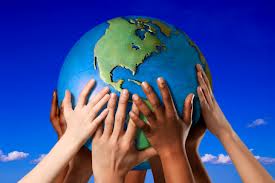 Please sit with your district team
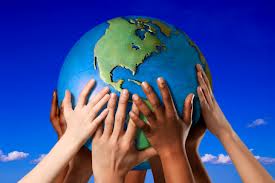 **DEBRIEF**
Whole Group Sharing of
Geography Anchor 10 
K-12 Progression
--Grades K-5 teachers share at your district tables
What can we say about this Anchor Standard
in the elementary grades?

--Grades 6-8 teachers share at your district tables
What can we say about this Anchor Standard
in the middle school grades?

--Grades 9-12 teachers share at your district tables
What can we say about this Anchor Standard
in the high school grades?
One SET per DISTRICT:
K-2 CCD
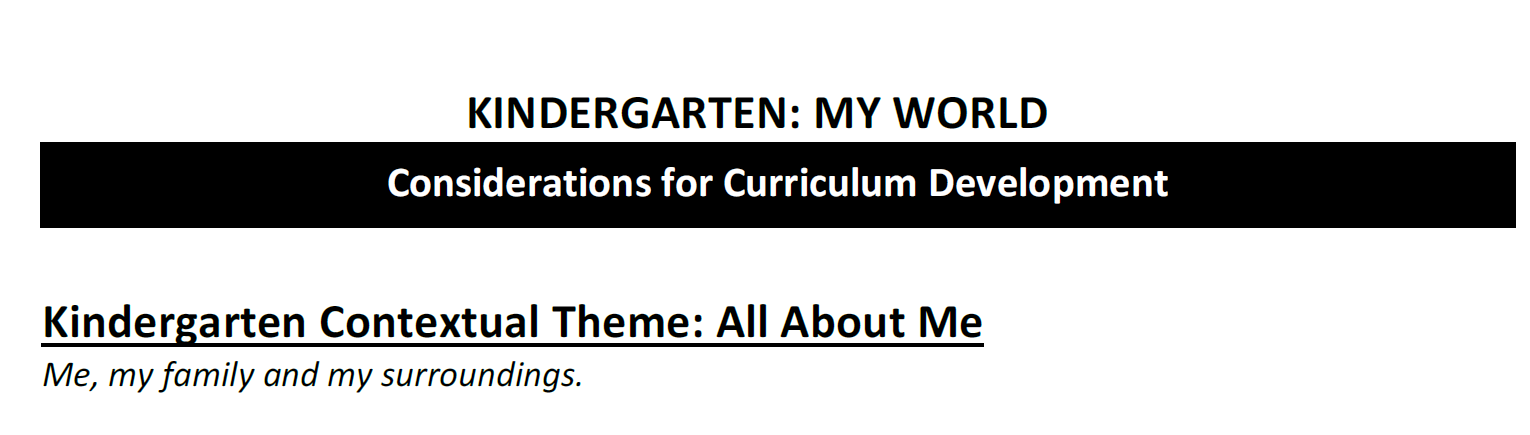 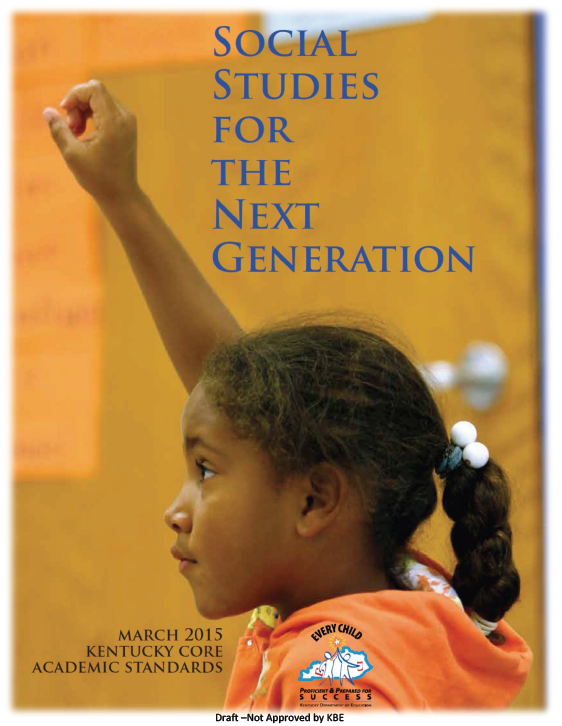 3-5 CCD
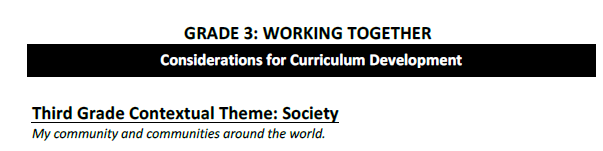 6-8 CCD
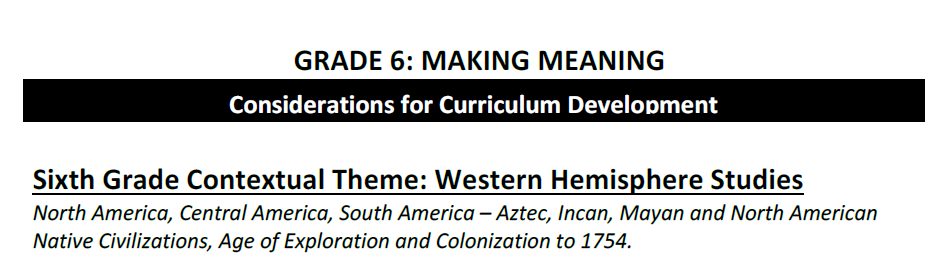 HS CCD
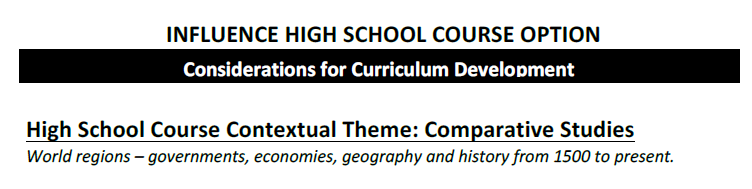 REVISED STANDARDS MARCH 2015
Distill a Historical Thinking Anchor with your
District Team Table Group
At your table distill the content from the 
History Anchor your table has been assigned.
 
Follow the sample protocol of working with a 
partner to complete the small chart first then as
a table complete the larger chart as you come 
to consensus.
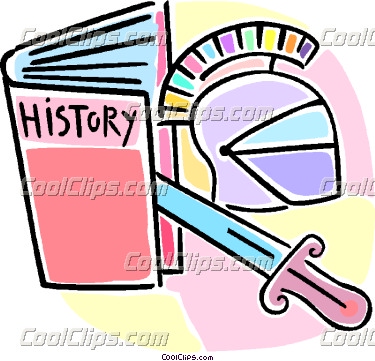 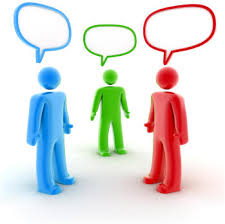 Complete one BLUE sheet with your DISTRICT TEAM
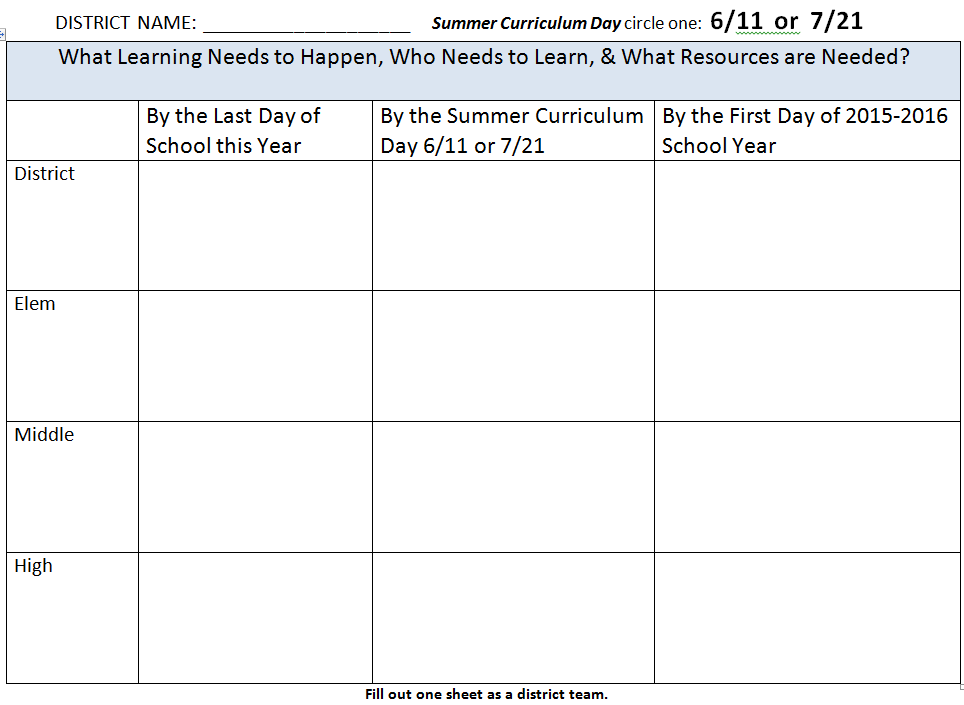 Review your
Individual BLUE
sheets from 
March and make
adjustments as 
needed for one 
DISTRICT form 
this month
What capacities are in place to make curricula decisions?
How do we prepare our district, school, and team to write SS curriculum?
CKEC Summer SS Network
When is your district team
going to attend? 
Who will you include on your district team?
Plan to focus on planning inquiry based units to try out and start implementing for the upcoming year. 
What other needs does your district have for the time we spend together on these dates?
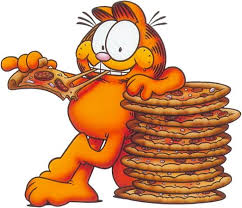 Lunch
LearningMedia for the Social Studies Classroom
with KET’s Cynthia Warner
CWarner@ket.org
Review of the day:
4 pillars connections throughout the day
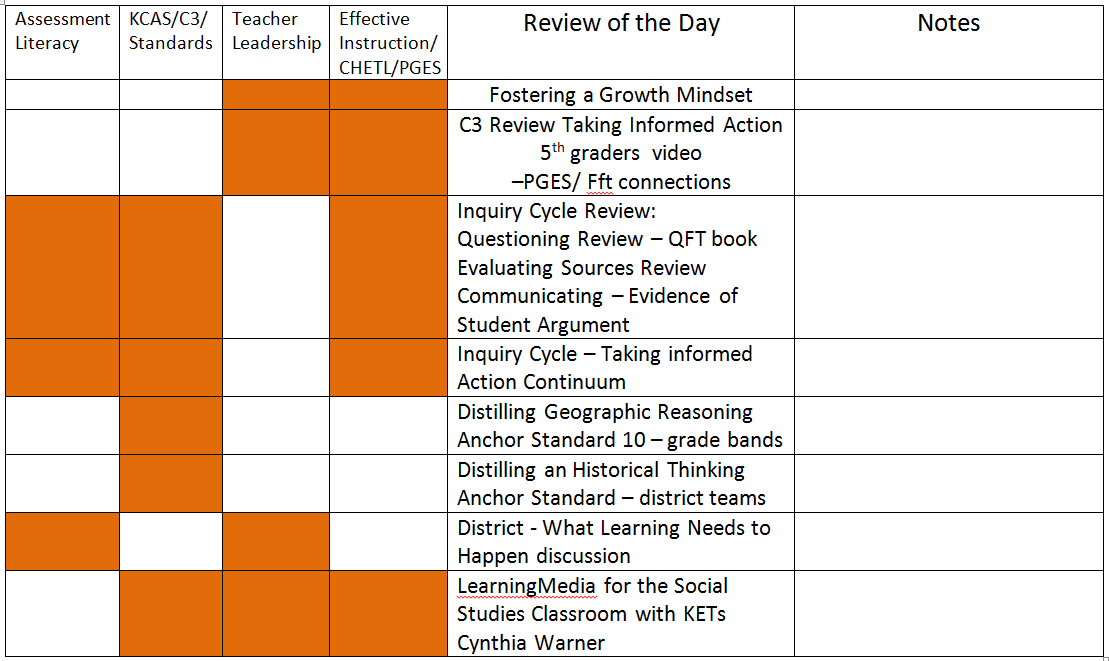 Please complete the online evaluation
 before you leave.  We need your feedback!
We hope you will join your district teams for our summer sessions:
Social Studies Curriculum Planning: June 11th or July 21st
FYI - Science Curriculum Planning: June 10th or July 16th

Joint Science and Social Studies LDC Day: July 23rd
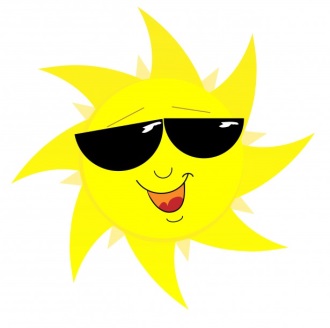 Mark it now KCSS Sept 29-30
Erlanger, METS Center
Have a great end of the school year, and a 
wonderful summer! Call us for your professional 
learning needs ASAP, our calendars are filling up fast.
Thanks for a great 2014-2015 year with the 
CKEC Social Studies Teacher Leader Network!